Развитие эстетического восприятия с помощью нетрадиционных технологий.
Санкт-Петербург
2010
Актуальность проблемы.
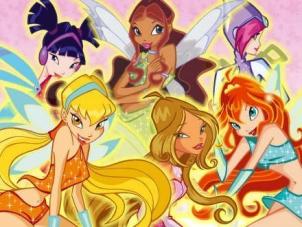 Влияние социума на развитие ребенка:

формирование стереотипов поведения 
насаждение  «идеалов красоты и добра»
навязывание образа жизни
приучение говорить и одеваться так, как диктует мода и др.
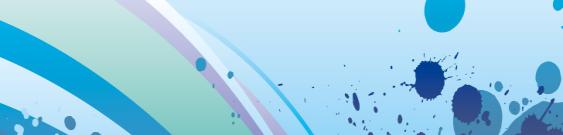 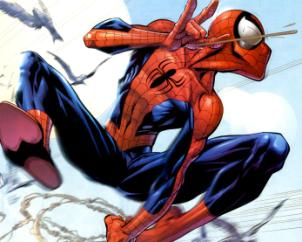 Задачи.
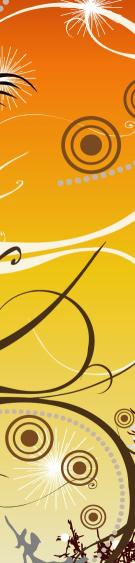 Развитие умения чувствовать разницу между красотой и подобием красоты, развитие эстетического восприятия, умения выражать в рисунке эмоции и переживания.

Развитие интереса к экспериментированию с материалами и средствами изображения; и как следствие – развитие непосредственности в рисунке, смелости в изображении.

Развитие умения самостоятельно выбирать материалы с учетом присущих им художественных свойств, выбирать средства, соответствующие художественному замыслу.
Нетрадиционные техники рисования:
Монотипия
Пальцеграфия
Рисование чернилами
Набрызг
Рисование ладошками
Рисование соломинкой
По сырому
Рисование мятой бумагой
Ниткография
Тампонирование
Пластилинография
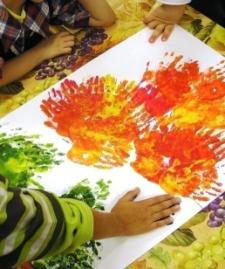 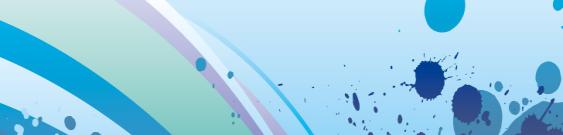 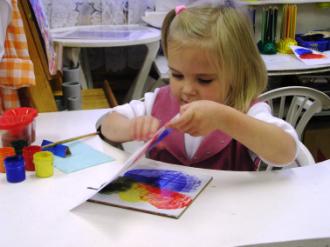 Методы и приемы.
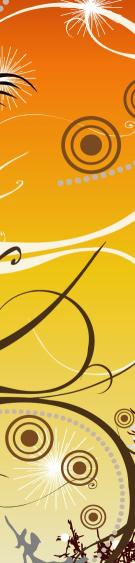 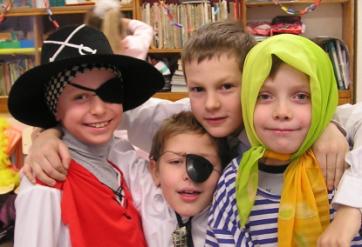 Пооперационные карты
Исследование
Наблюдение
Знакомство с художественными произведениями и произведениями искусства
Работа с периодическими изданиями
Игровые приемы
Театрализация
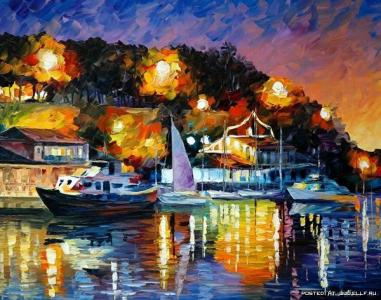 Пооперационные карты:
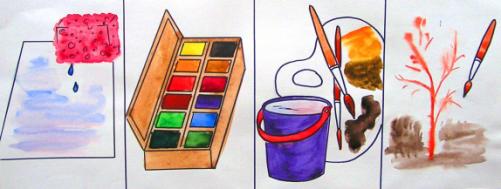 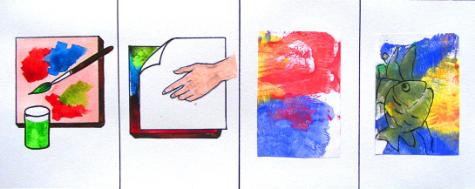 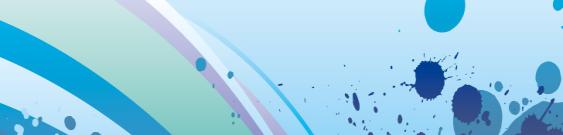 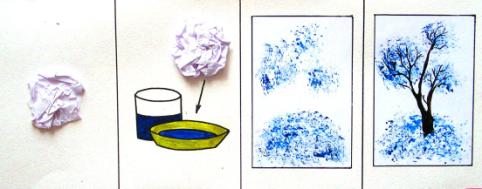 Оснащение центра искусства.
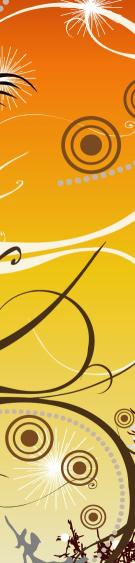 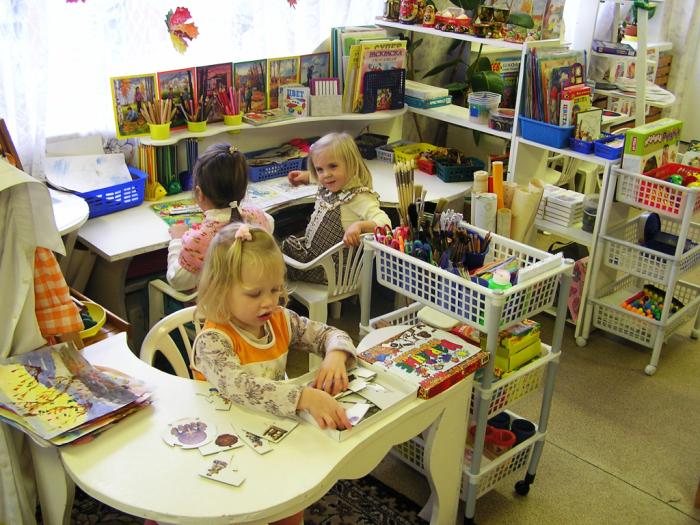 Оснащение центра искусства.
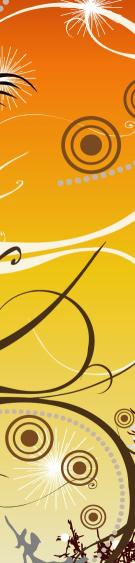 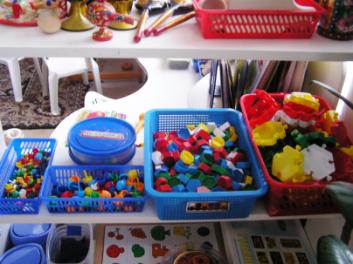 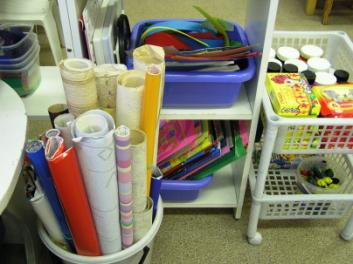 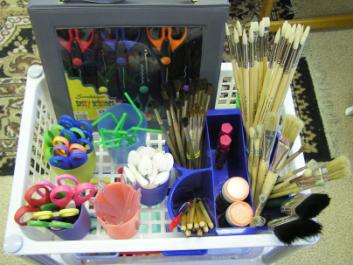 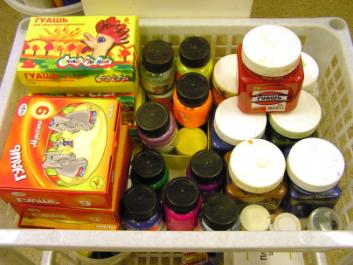 Детские работы. Живопись.
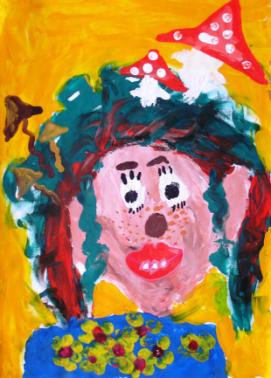 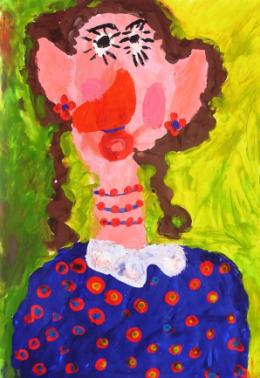 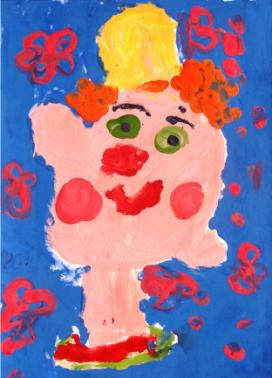 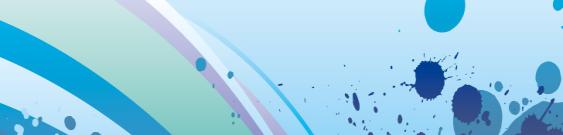 Детские работы. Графика.
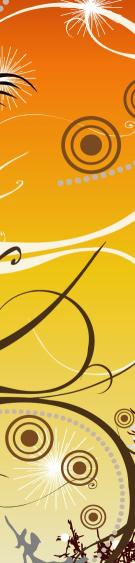 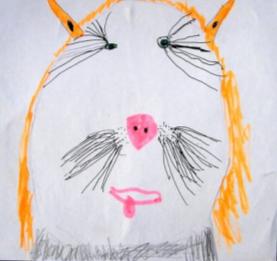 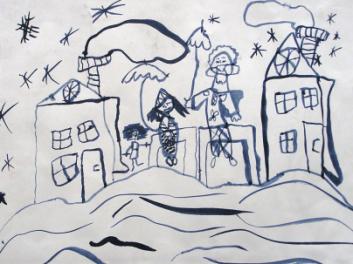 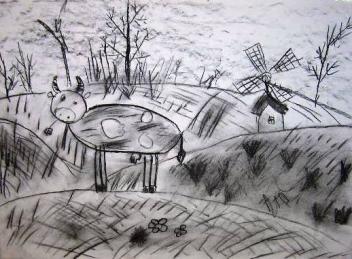 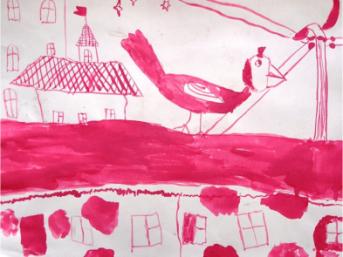 Коллективные работы.
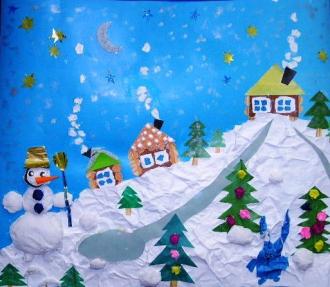 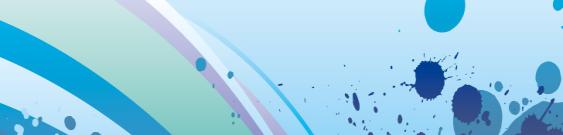 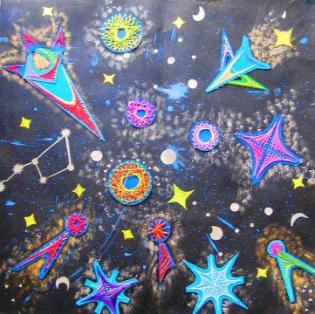 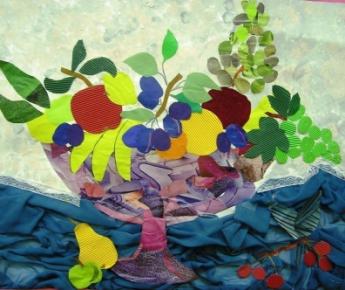 Диагностика.
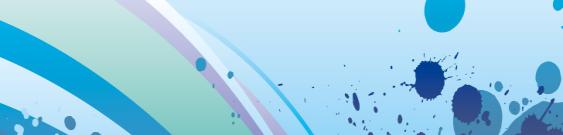